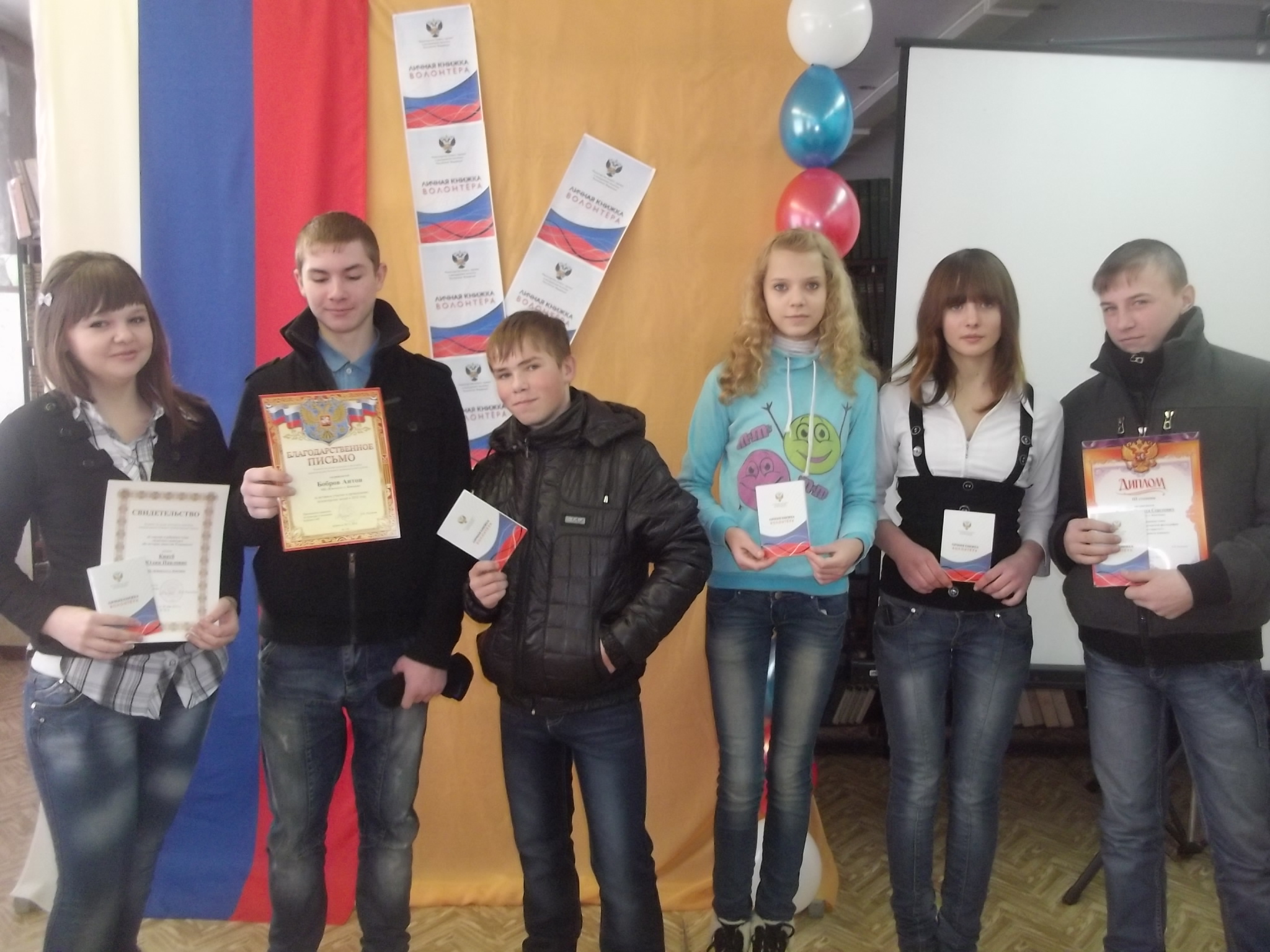 «Мы всегда должны быть рядом»
Актуальность проекта :
Сегодня в нашей стране проживает около 138 тысяч ветеранов. Уходя на пенсию, пожилые люди нуждаются не только во внимании, связанном в организации их быта.  
Особый смысл для этих людей приобретают формы духовного общения с детьми, когда они поздравляют их с праздниками, рассказывают о своих делах. Это пробуждает в пожилом человеке жажду к жизни, понимания своего места в обществе. Для детей - это приобретение духовно-нравственных ценностей. Посредством общения подростки узнают о героическом прошлом своих бабушек и дедушек .
География реализации проекта. 
Целевая аудитория.
Социально- нуждающиеся жители: одинокие пенсионеры, ветераны войны, ветераны труда, семьи находящиеся в социально -опасном положении.
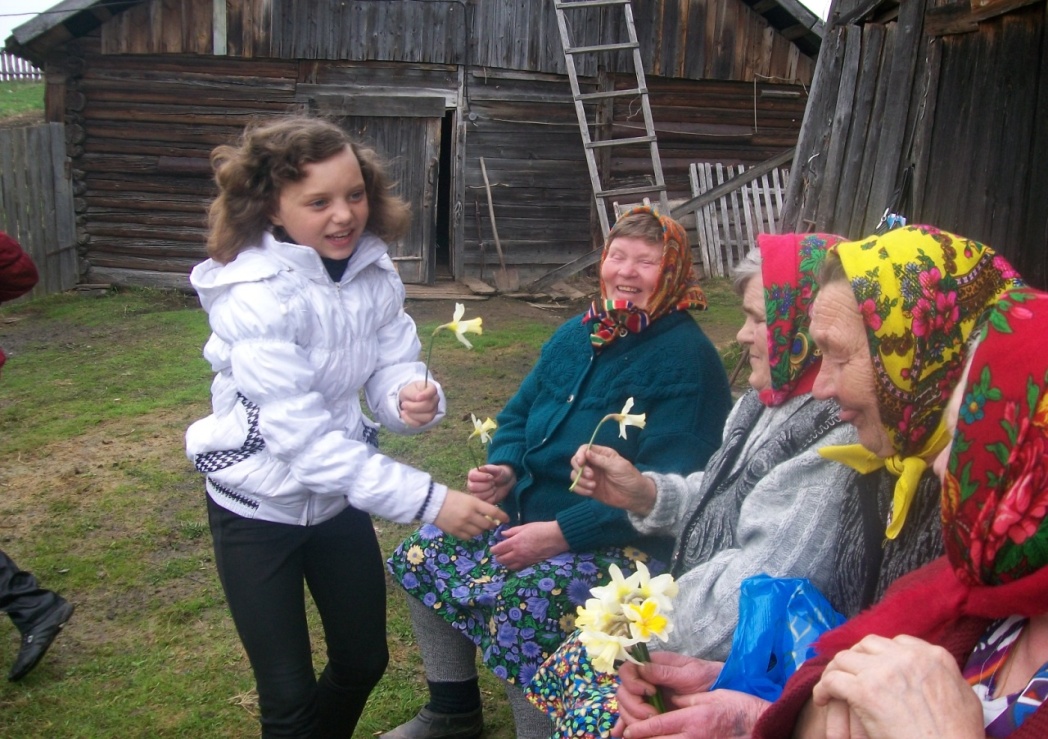 Контеевское территориальное отделение – общая численность 292 человека. Самая отдалённая деревня находится в радиусе 25 км. Всего в зоне обслуживания 9 деревень.
Количество участников проекта
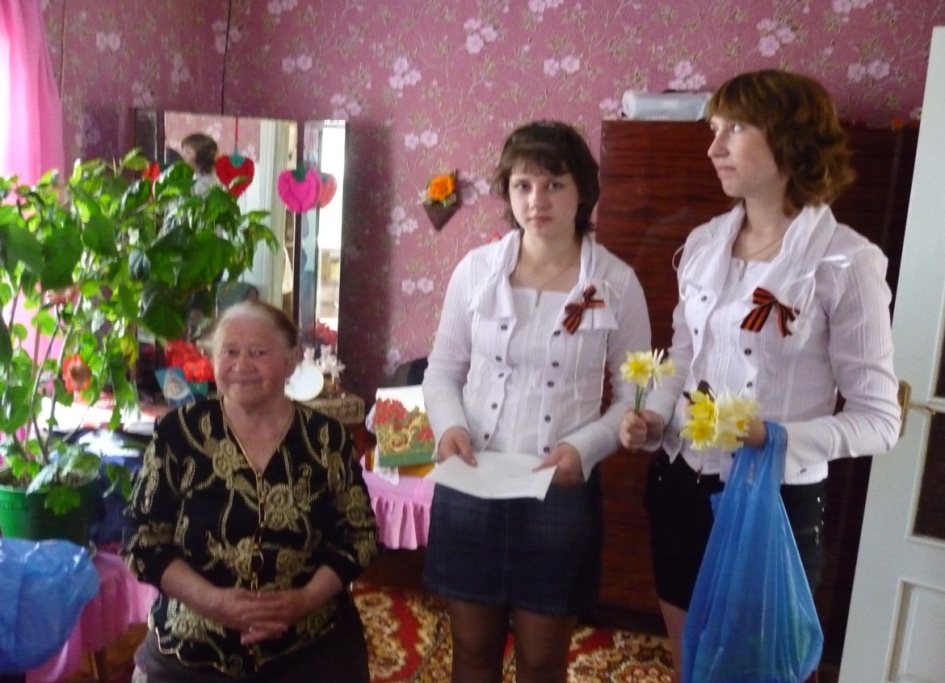 Добровольческое объединение « БЭМС» молодежный центр « Ювентус» с. Контеево.

2.Администрация Контеевского 
территориального объединения

3.Библиотека им.И.Д.Сытина.
4. МОУ Контеевская средняя образовательная школа

5.ОГБУ « Комплексный центр социального обслуживания населения» по Г.Бую и Буйскому району.
6. Контеевский СДК.
Краткая аннотация.
Одним из направлений деятельности БЭМС является социальное патронирование ветеранов ВОВ, тружеников тыла, вдов погибших участников войны, одиноких пожилых пенсионеров села, попавших в трудные жизненные ситуации  людей, оказывая им постоянную помощь. За счет этого благополучатели смогут почувствовать внимание, поддержку со стороны подрастающего поколения, уважение, сострадание в отношениях к старшим поколениям.
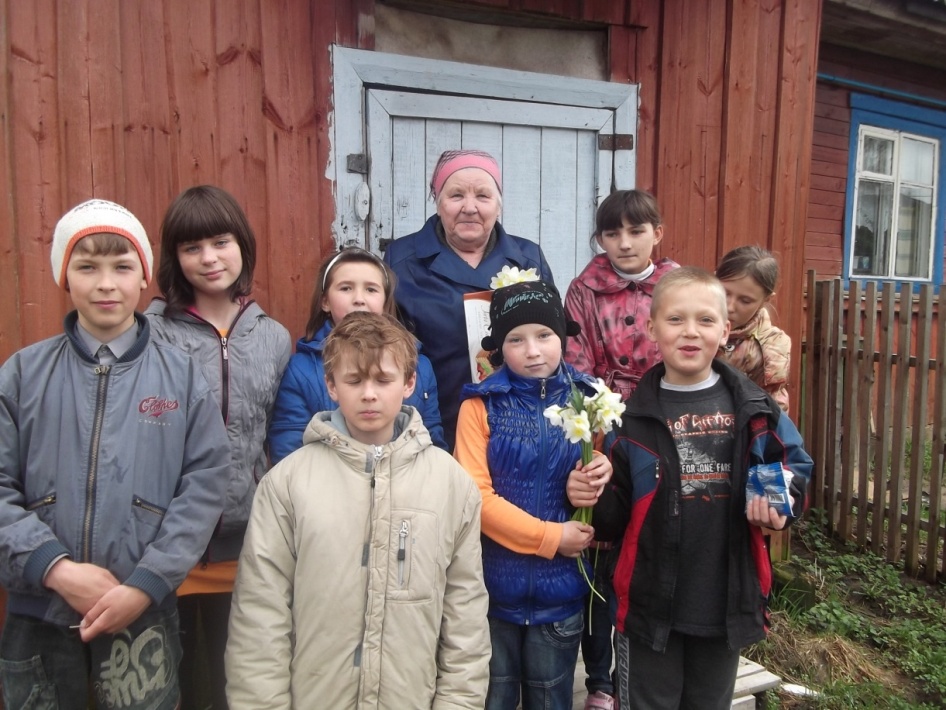 Цель проекта:
Организация конкретной помощи социально нуждающимся жителям Контеевского территориального отделения.
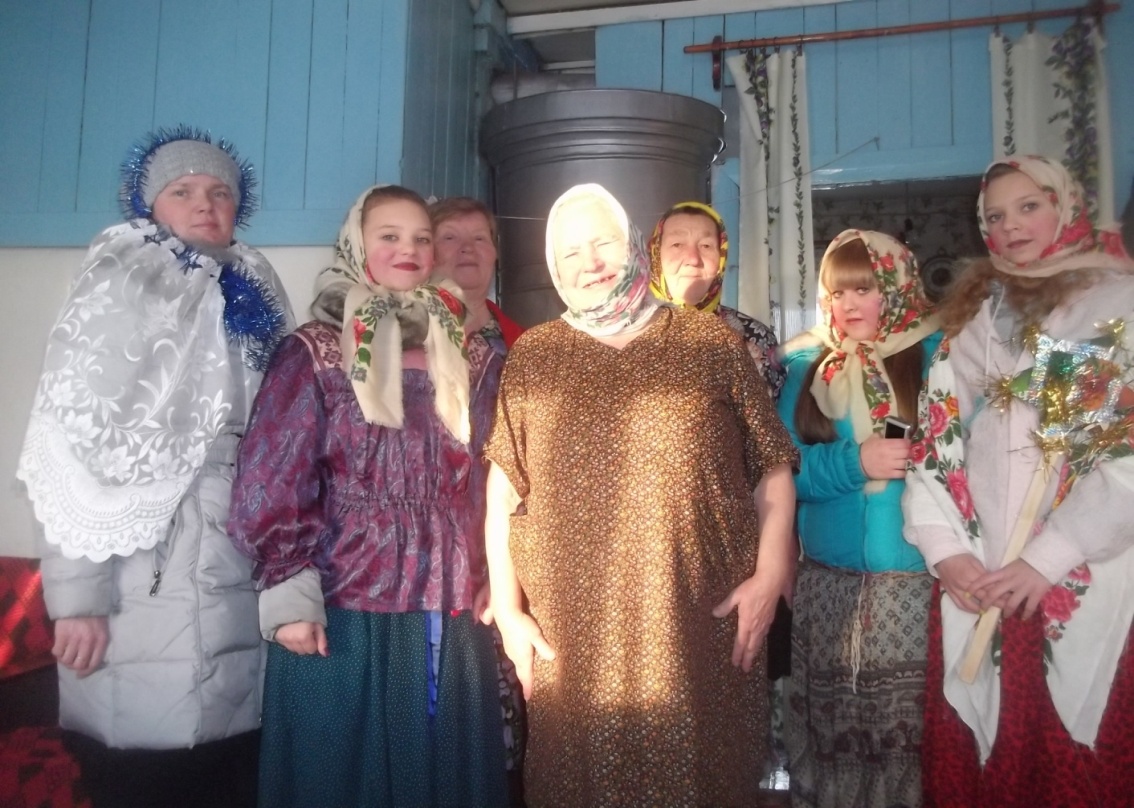 Освоение и наследование подростками ценностей родного Отечества в процессе взаимодействия  с ветеранами;
Задачи проекта:
Установить тесный контакт с работниками Управления социальной защиты с целью выявления реальной необходимости в деятельности волонтеров
Помочь молодёжи осознать значимость понятий: ответственность, гражданская активность, инициативность, общественная зрелость.
 Приобретение практического опыта подростками и молодёжью в социально значимой деятельности.
социальная поддержка ветеранов, воспитание  внимательного отношения к людям старшего поколения, желания заботиться о них.
способствовать расширению круга общения, развивать умение взаимодействовать с  взрослыми;
способствовать возрождению традиций русской семьи, основанных на любви, нравственности и взаимном уважении ее членов
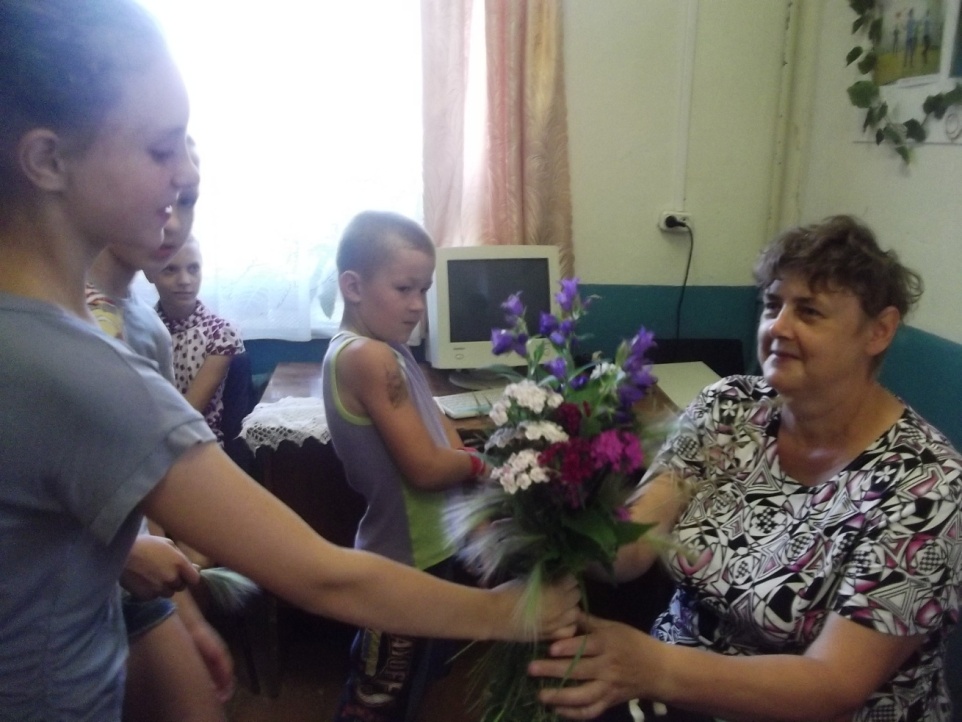 Ожидаемые результаты
1. Практическая помощь нуждающимся жителям Контеевского территориального отделения. Охватить большее число пенсионеров,  приблизительно 80 человек.
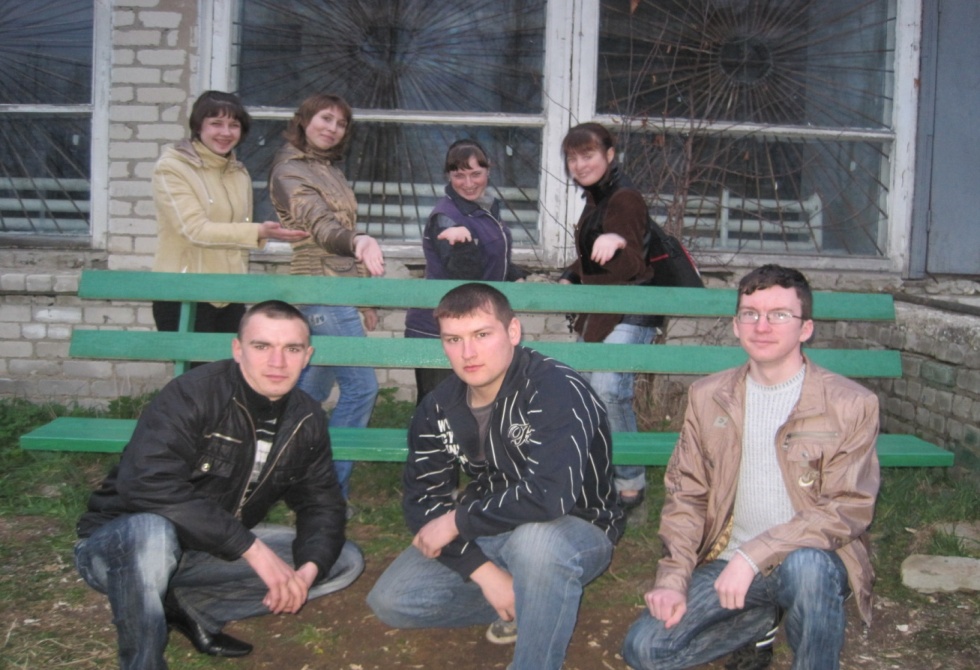 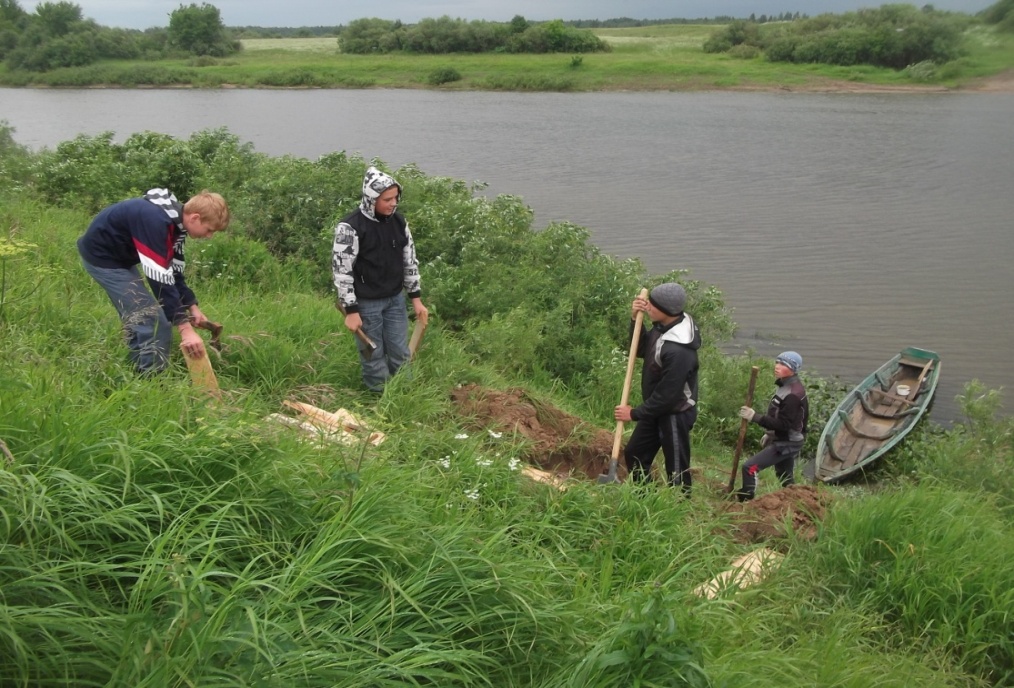 Ожидаемые результаты
2. Систематическая оценка работы каждого исполнителя проекта через выпуск информационных листков, встречи с ветеранами, инвалидами и т.д.
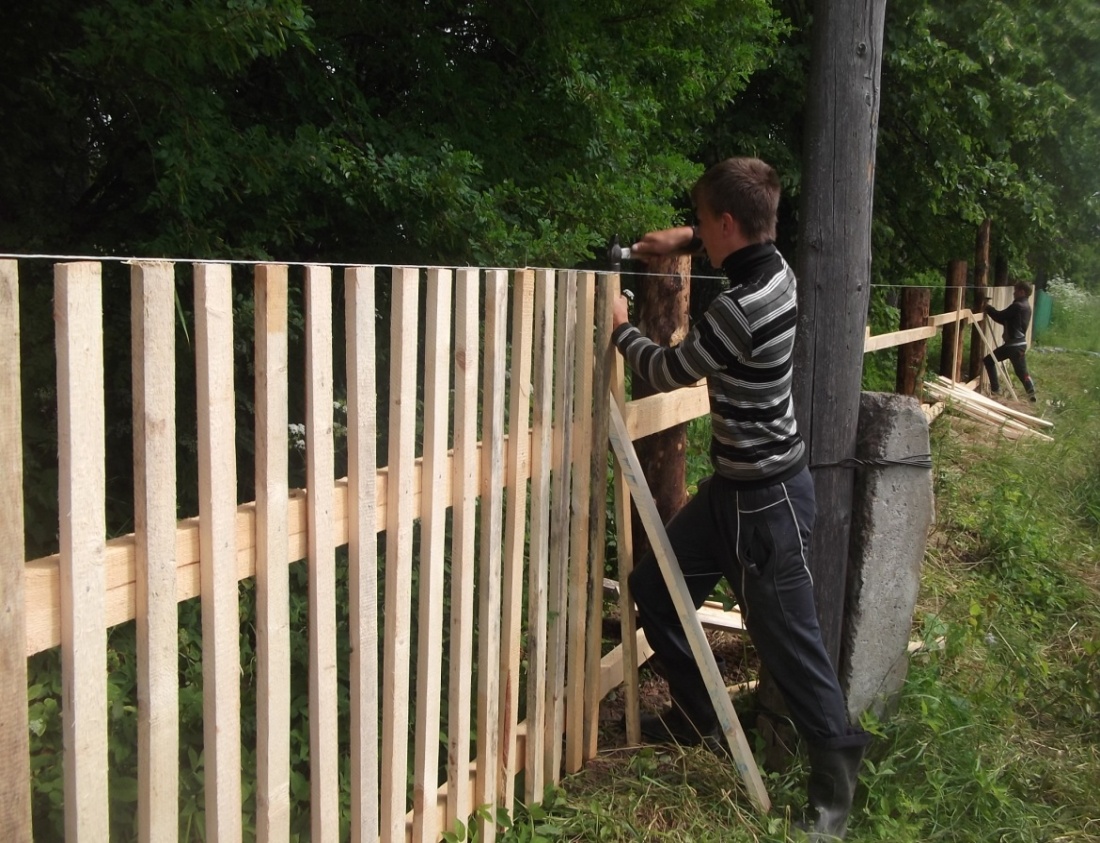 3. Проведение встречи – мониторинга результативности и необходимости волонтерской деятельности
Ожидаемые результаты
4. Вовлечение в проект порядка 30 подростков, неравнодушных к проблемам других.
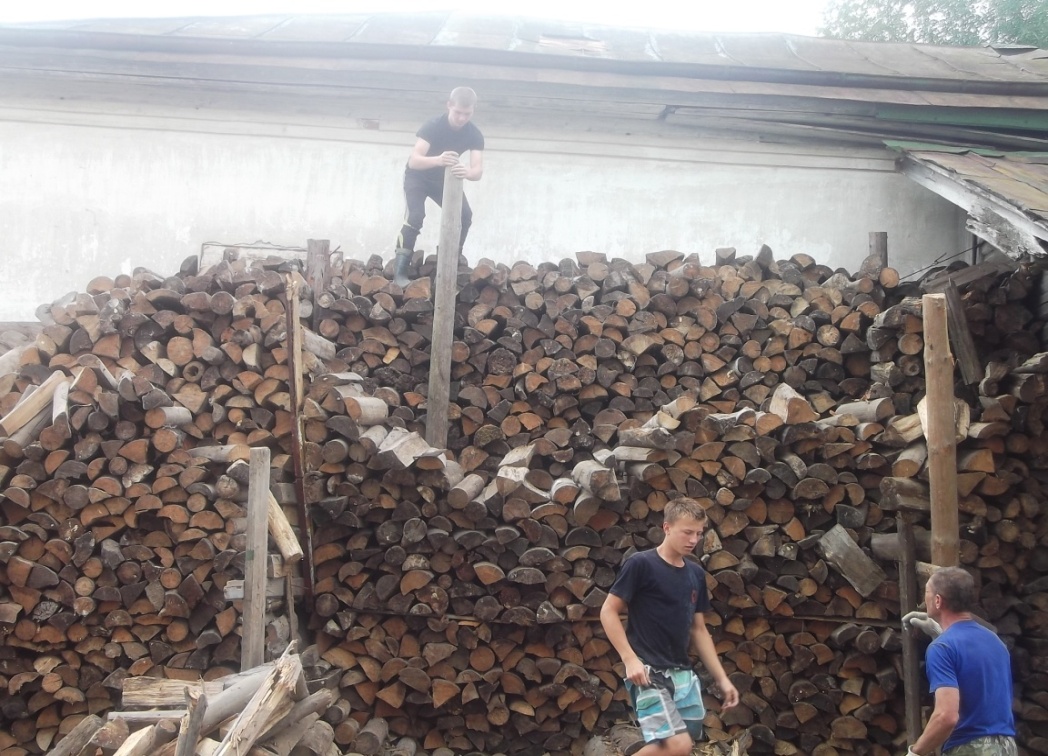 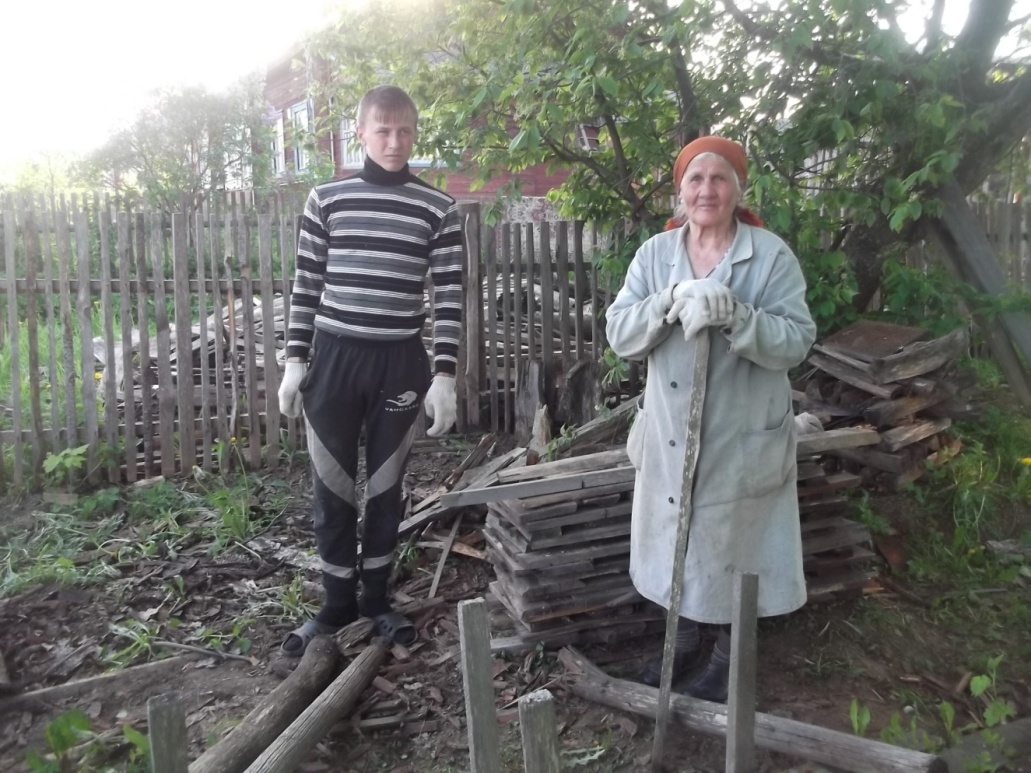 Ожидаемые результаты
5. Поднятие на новый уровень отношений между людьми разных поколений.
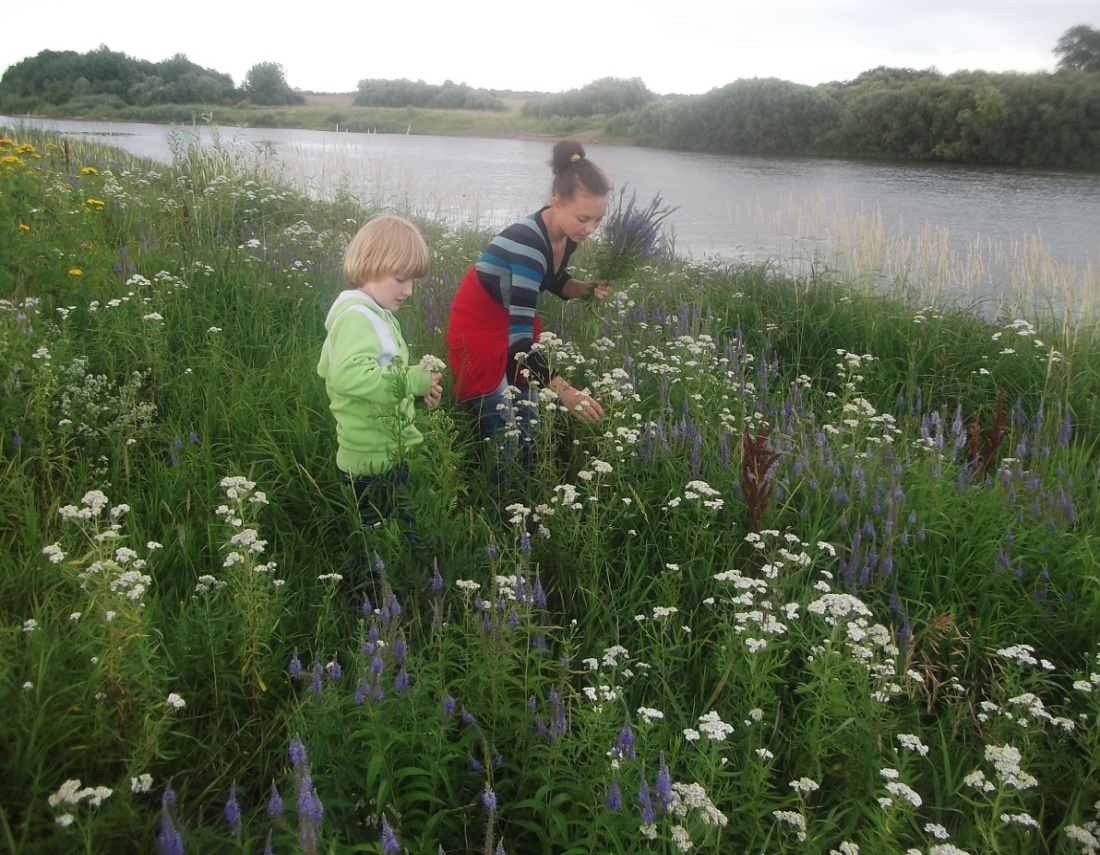 6. Обеспечение целенаправленного формирования у молодежи высокой социальной активности, гражданственности, готовности помочь нуждающимся, осознать себя личностью
Краткий отчёт:
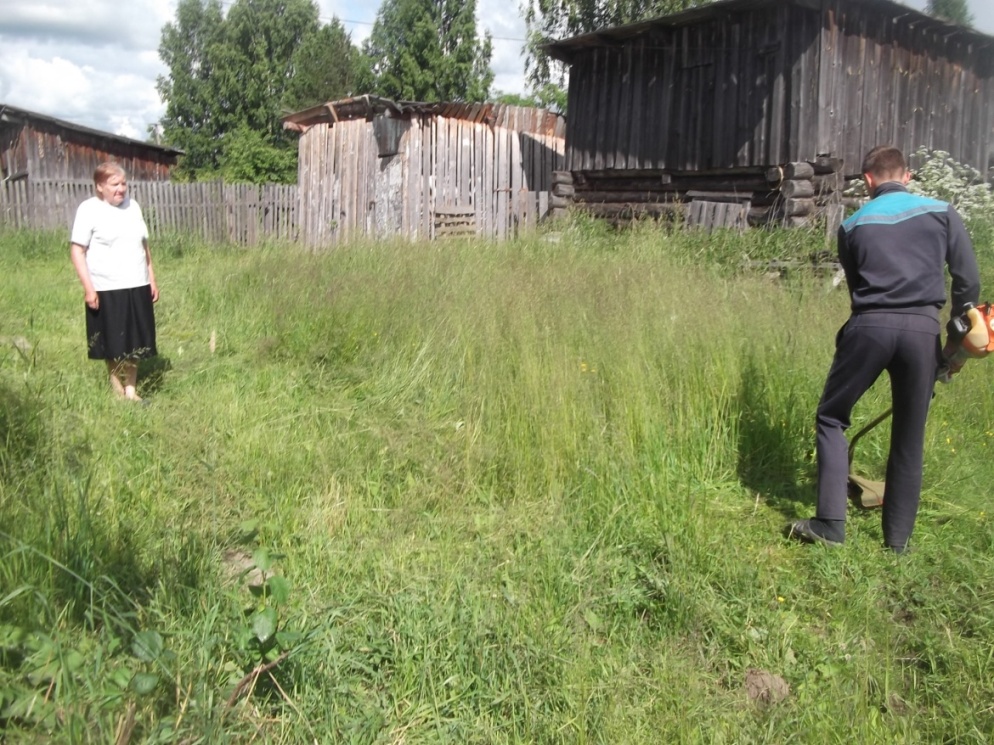 В летний период ребята помогают пожилым людям в уборке придомовой территории.
По просьбе пожилых людей занимаются приборкой на кладбище.
Краткий отчёт:
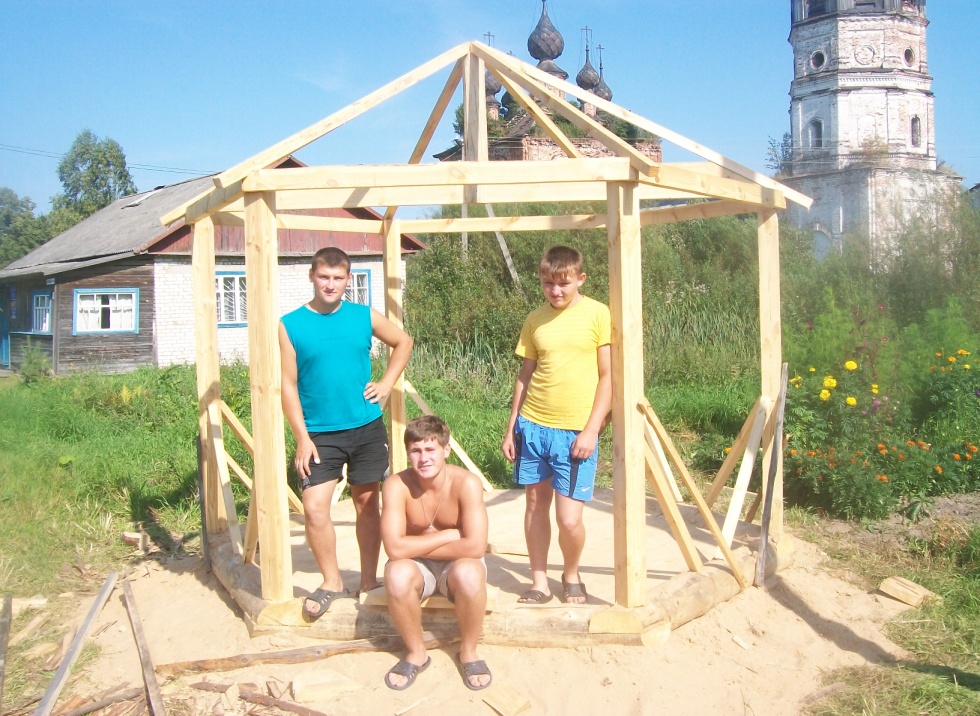 В центре села построили  беседку для отдыха пожилых людей
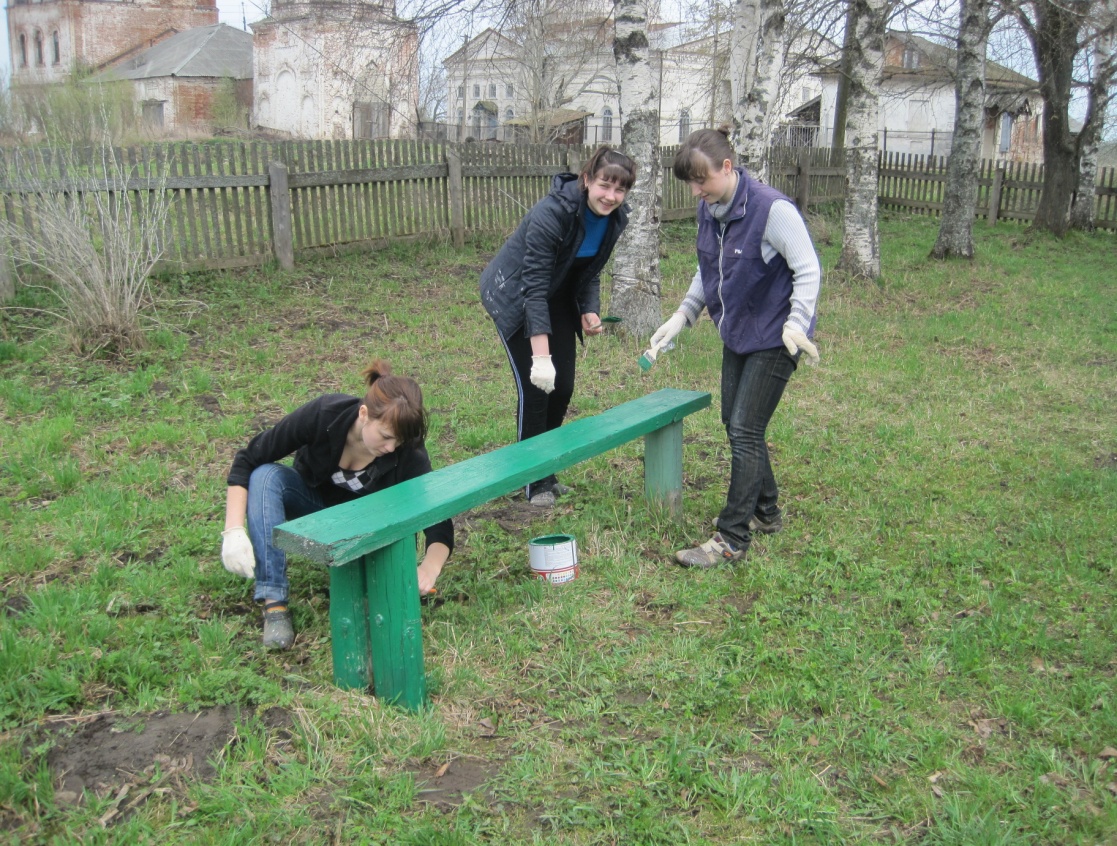 За последние три года ребята благоустроили территорию села: построили и покрасили скамейки для отдыха пожилых людей около магазина , в сквере, у остановки автобуса.
Краткий отчёт:
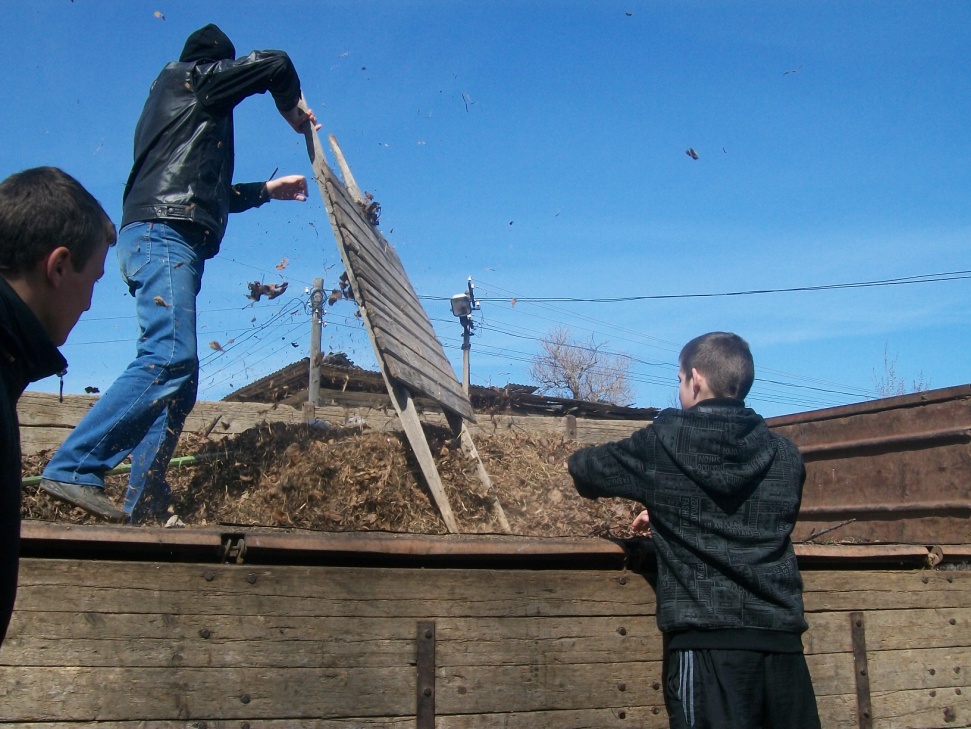 В течении всего года волонтёры помогают убирать придомовые территории от тающего снега, убирают мусор.
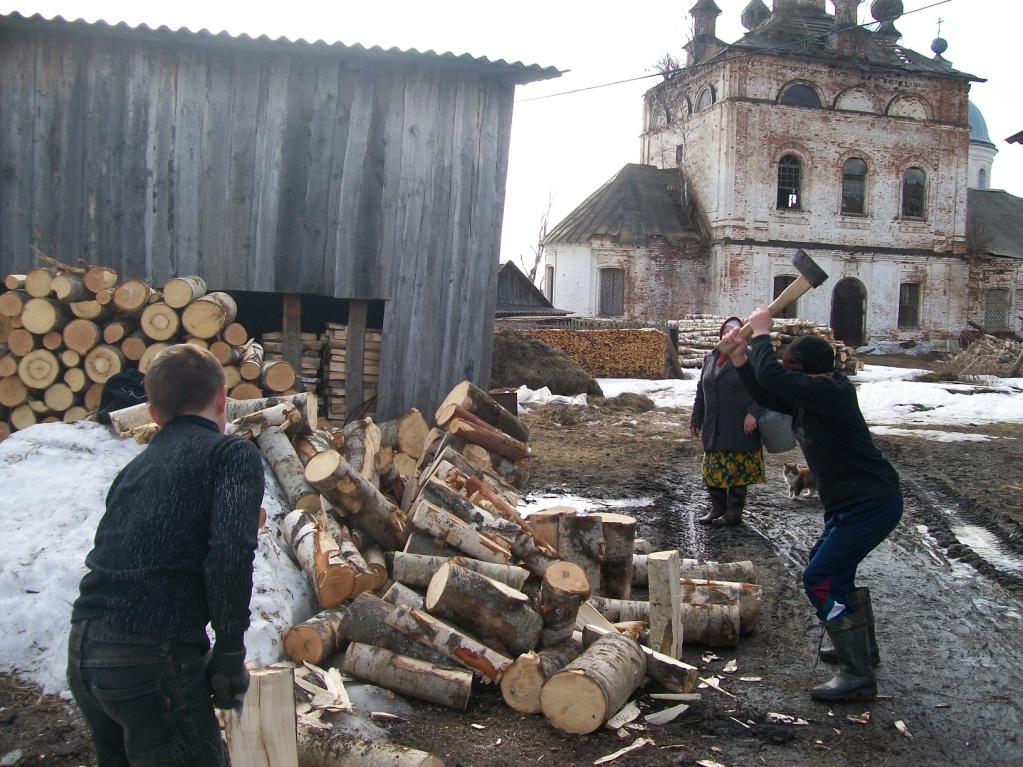 Ребята занимаются расколкой и складированием дров. Их услугами постоянно пользуются семь человек.